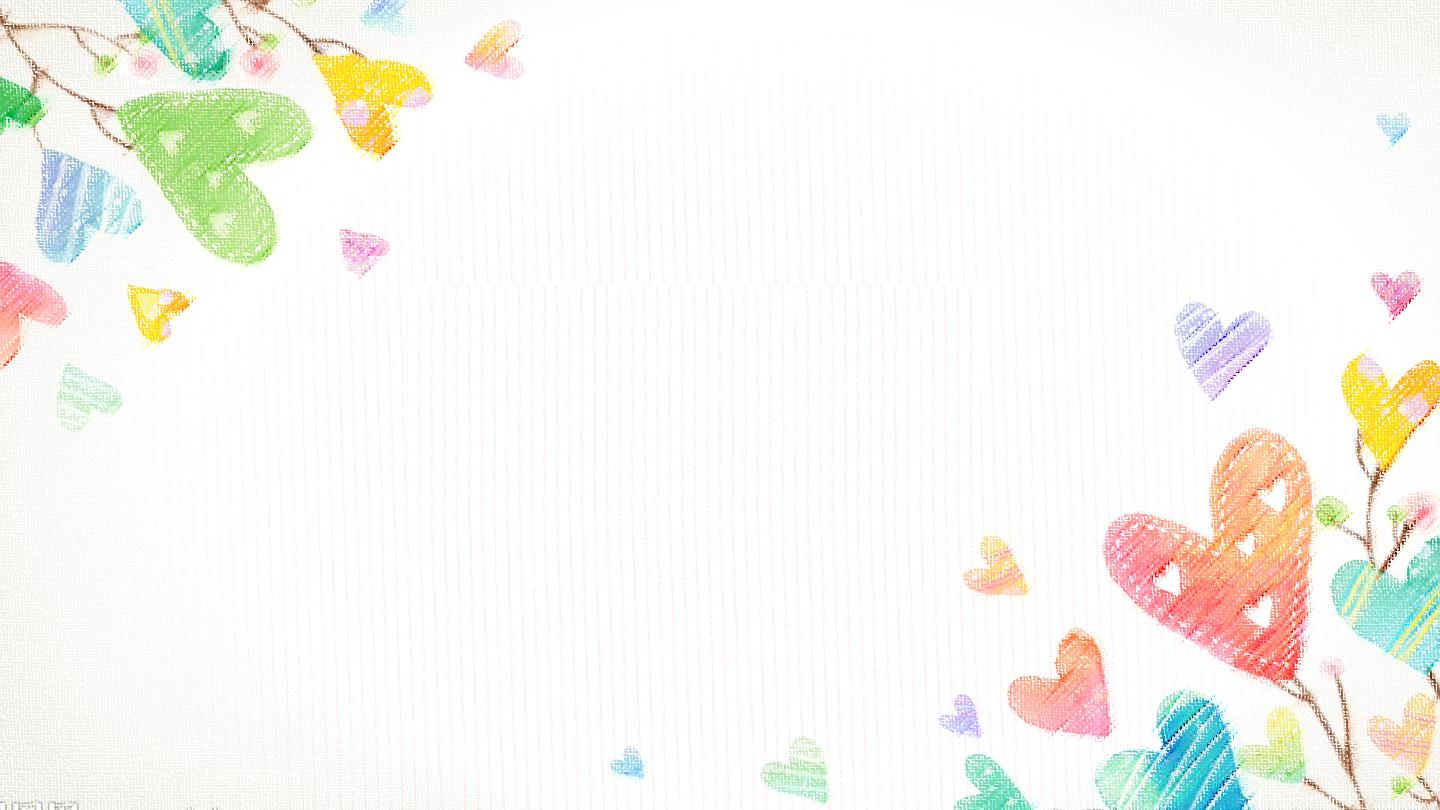 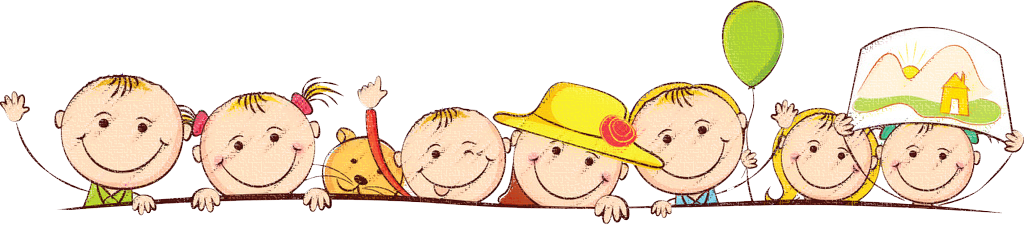 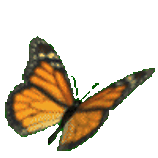 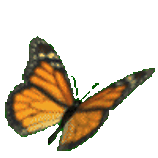 Chào mừng các em 
đến với tiết Toán
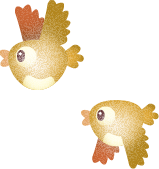 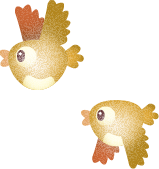 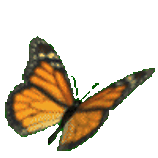 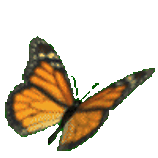 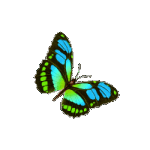 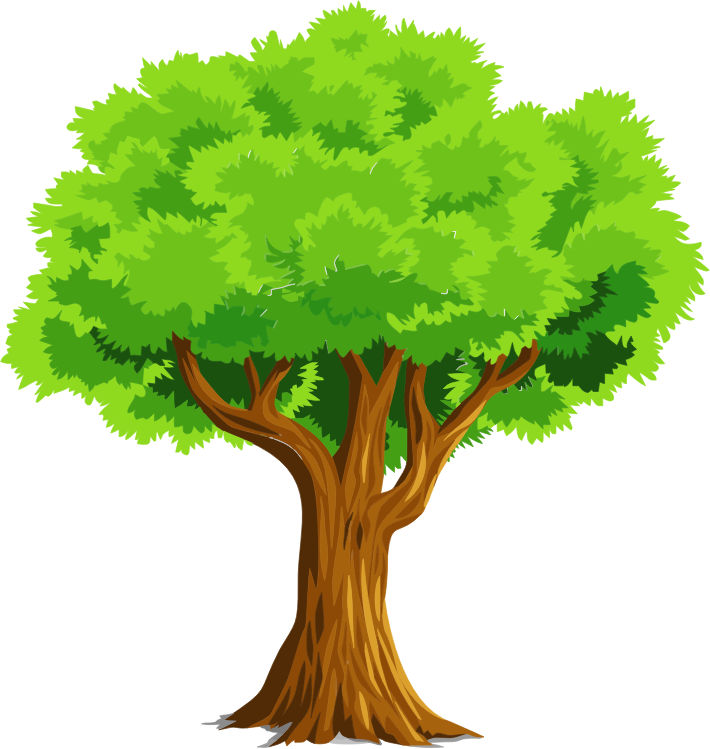 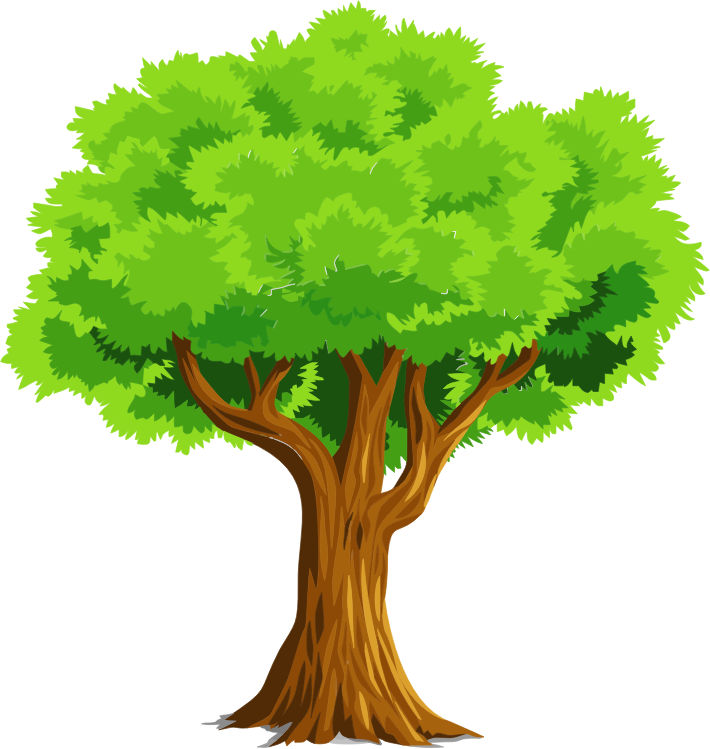 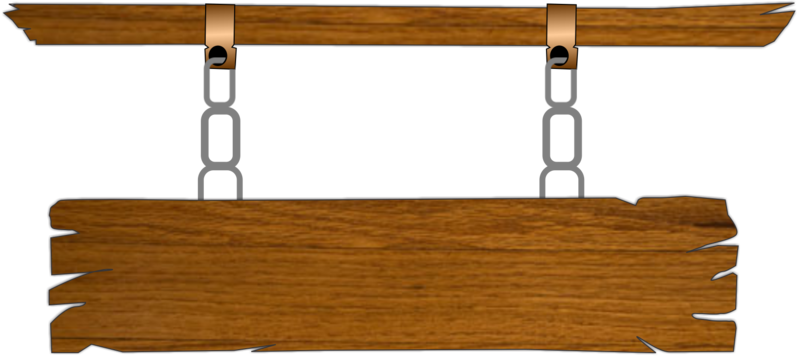 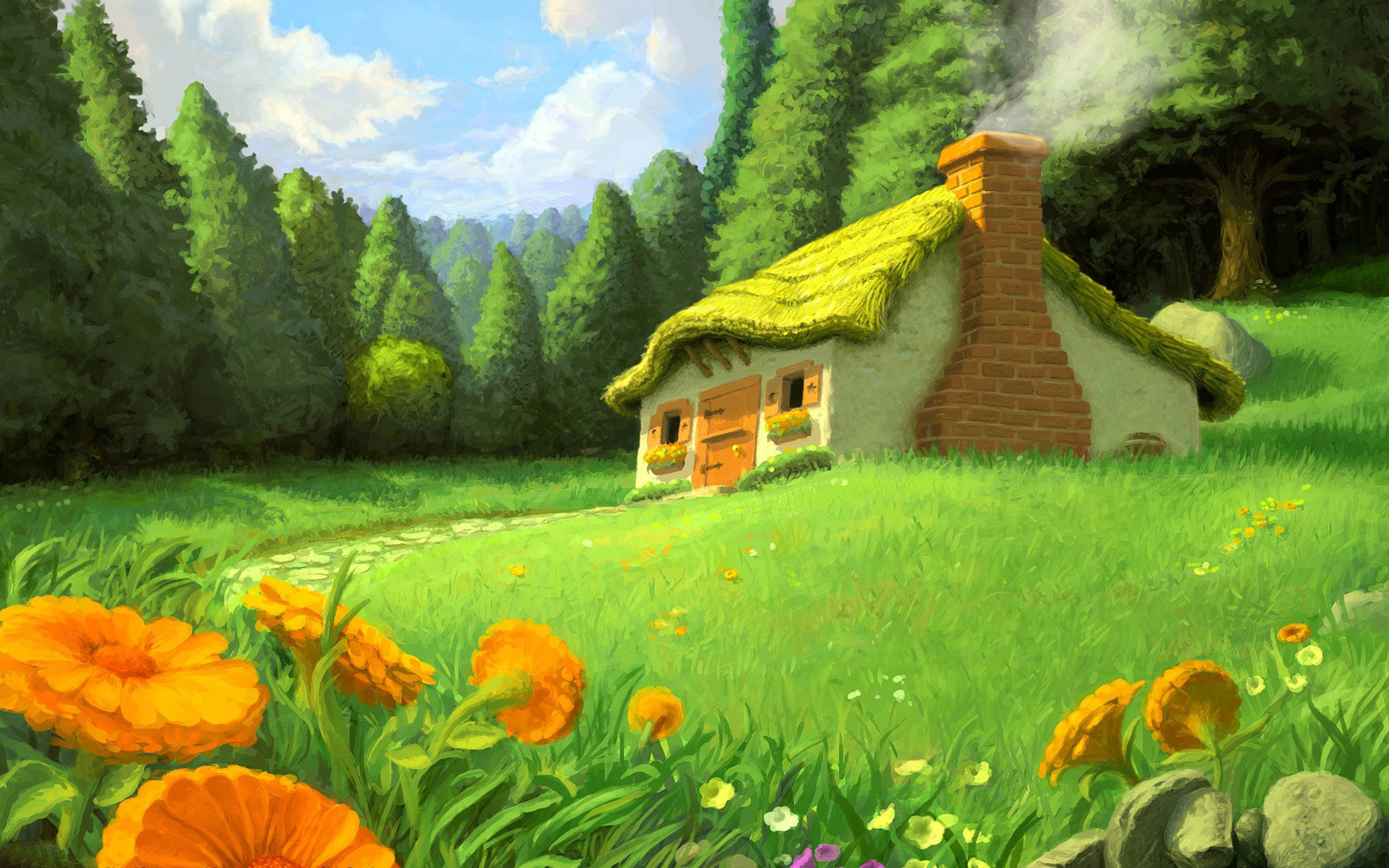 CHƠI TRỐN TÌM 
CÙNG BẠCH TUYẾT VÀ 7 CHÚ LÙN
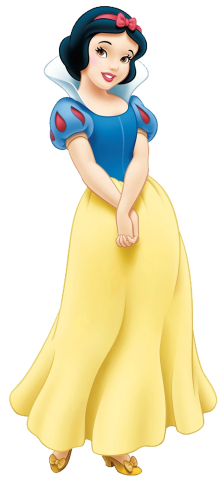 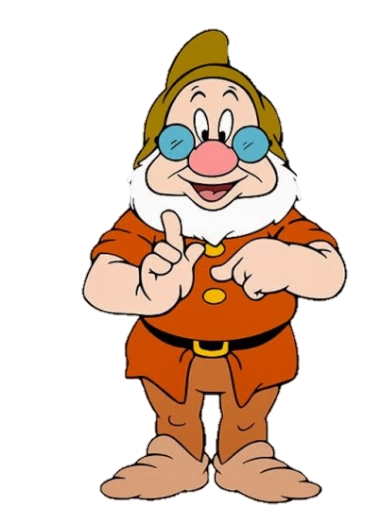 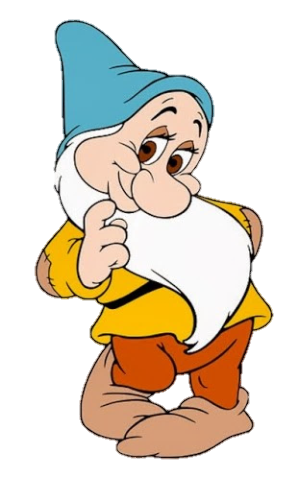 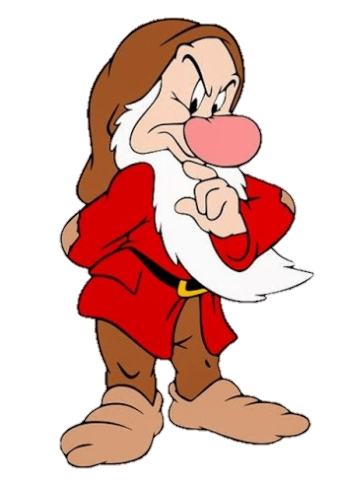 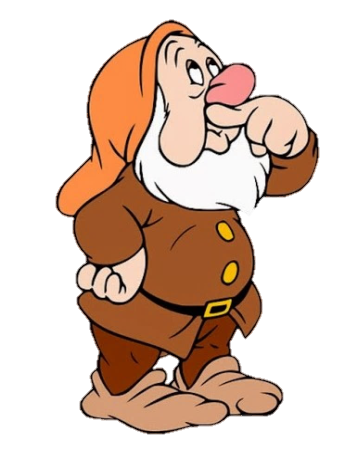 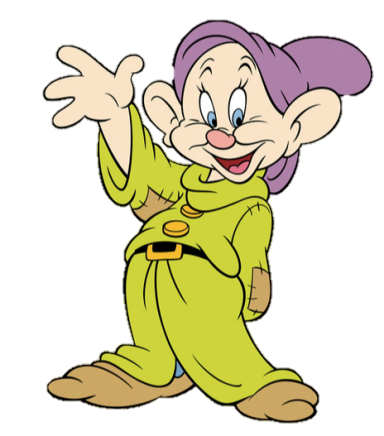 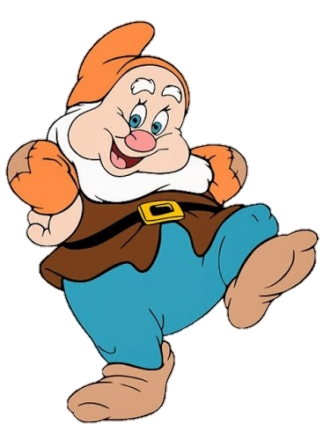 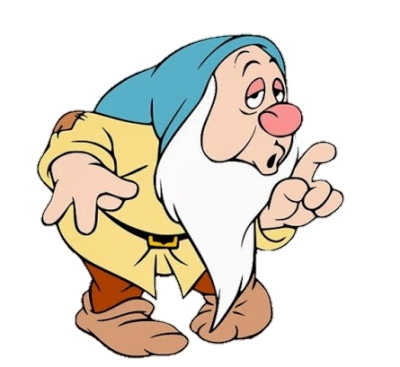 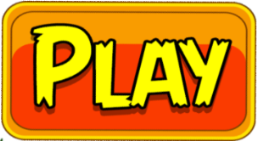 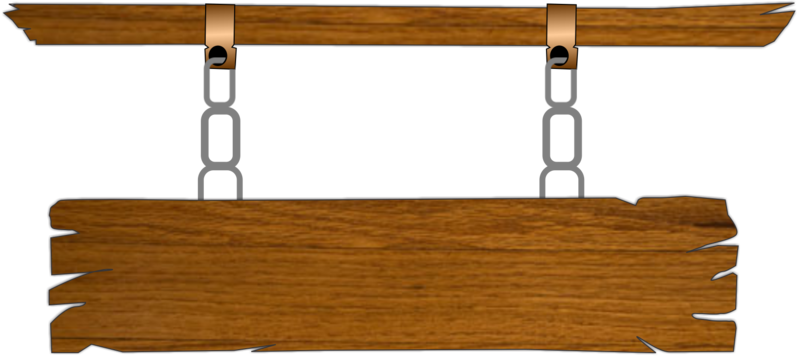 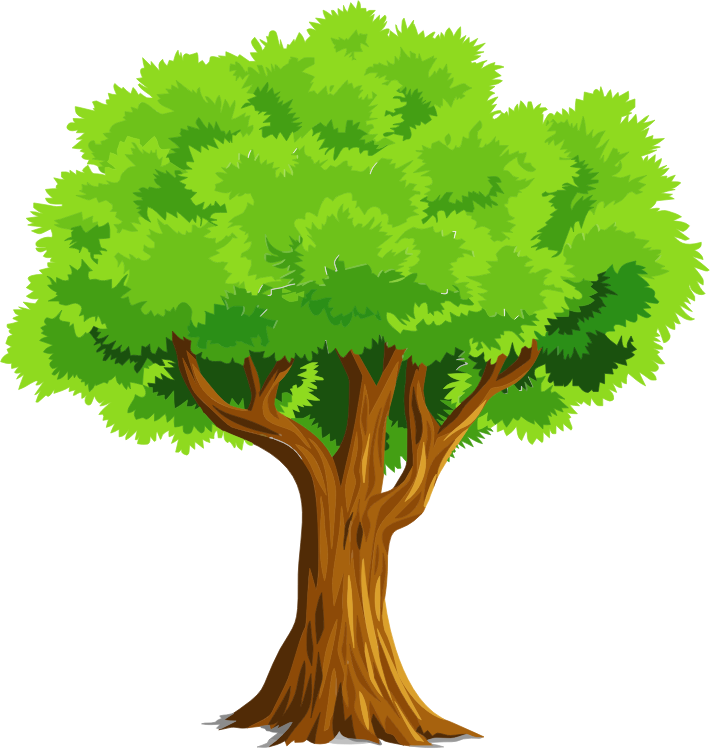 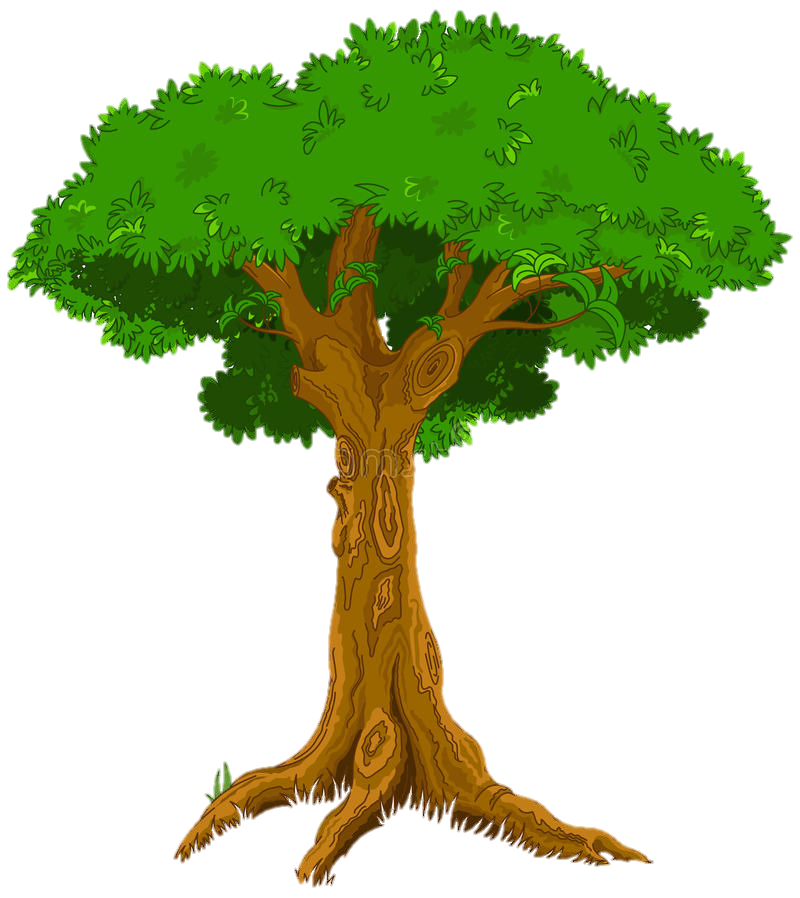 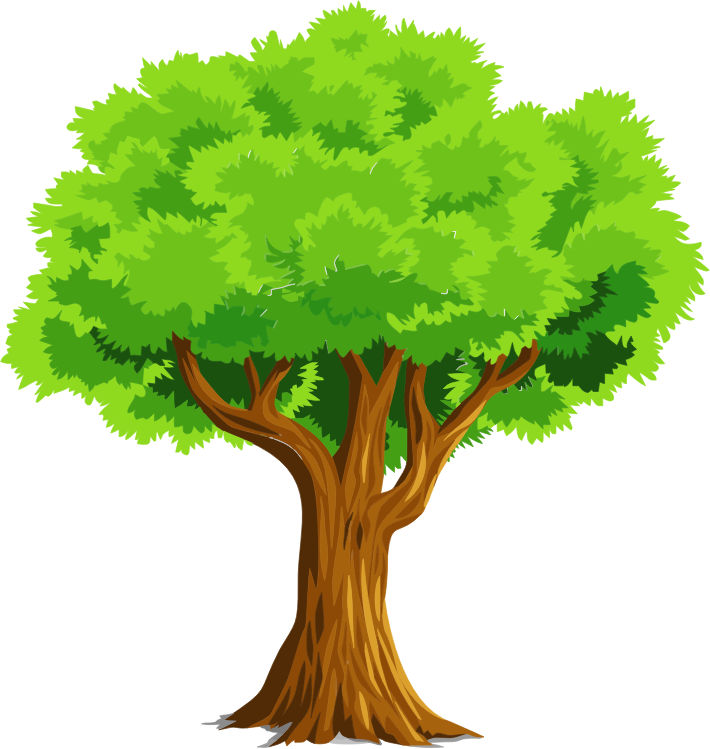 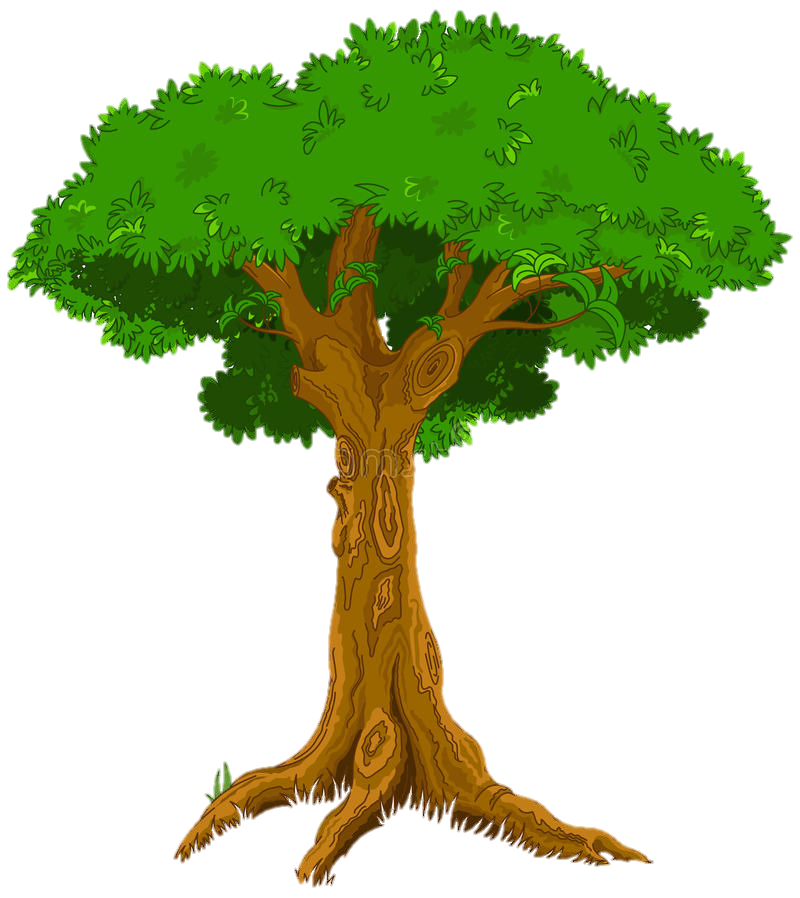 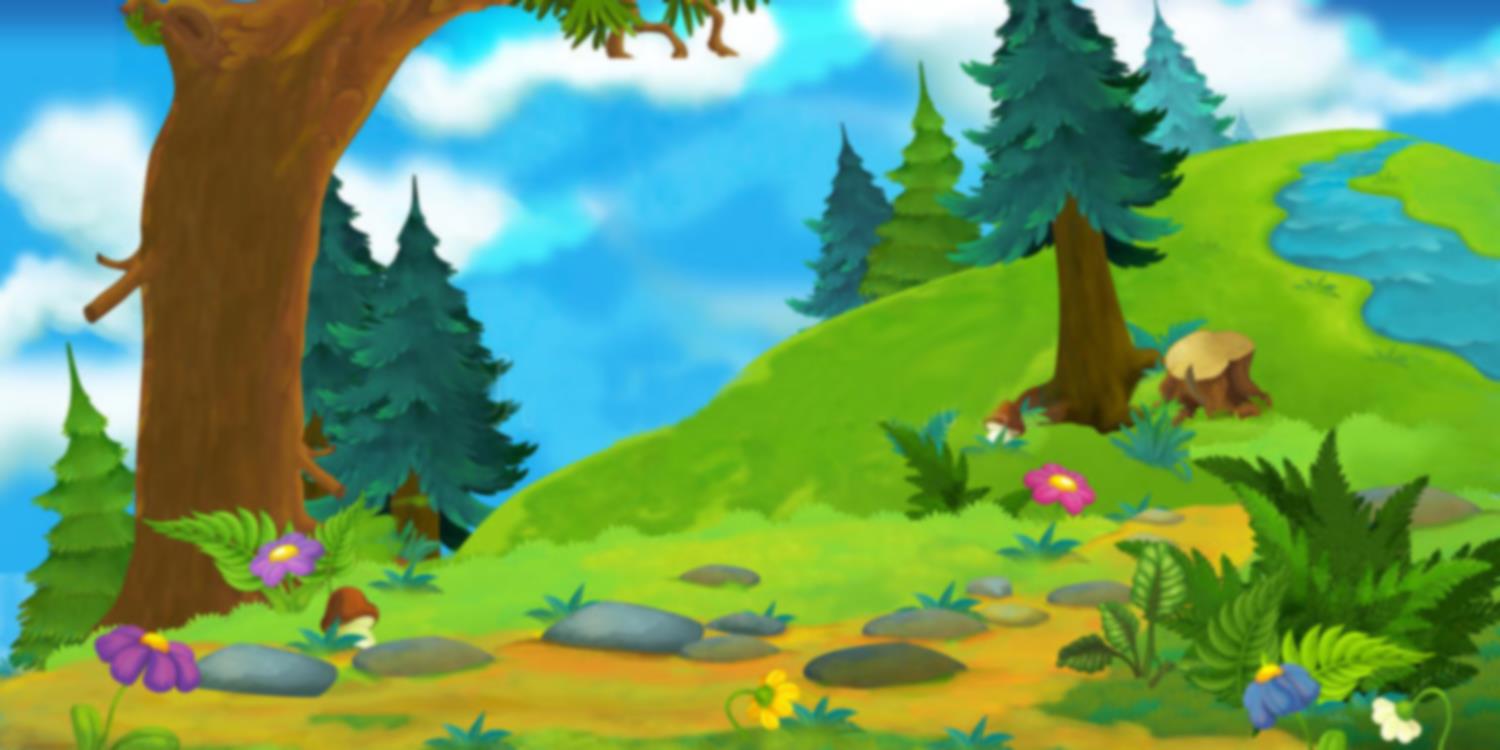 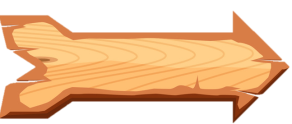 Số liền sau của 55 là?
A.52
D. 56
B.57
C.54
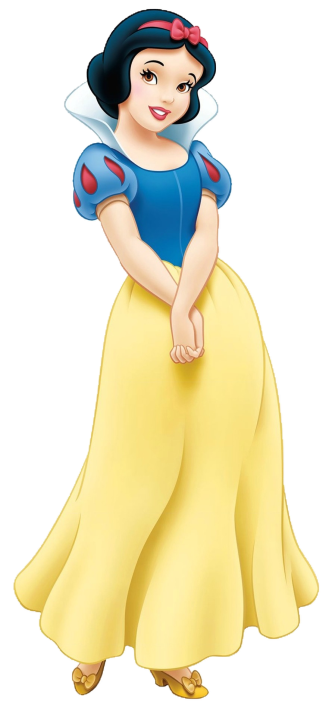 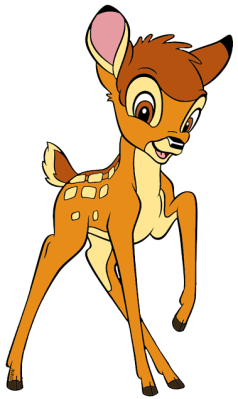 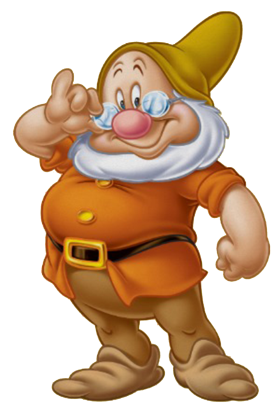 ĐÚNG RỒI
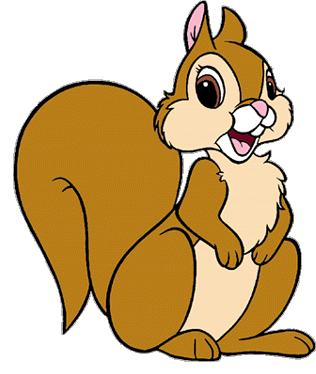 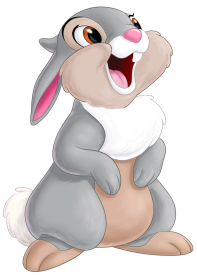 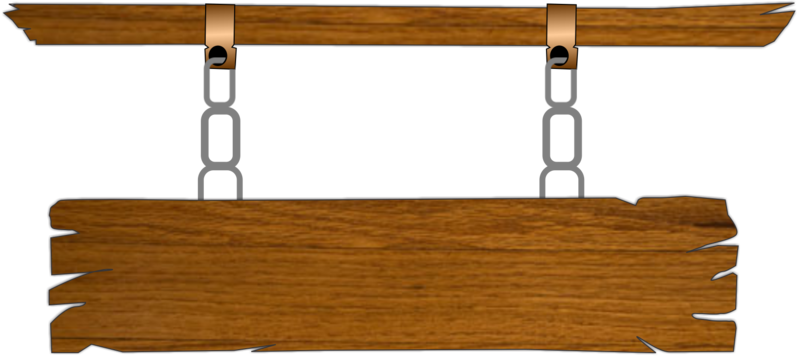 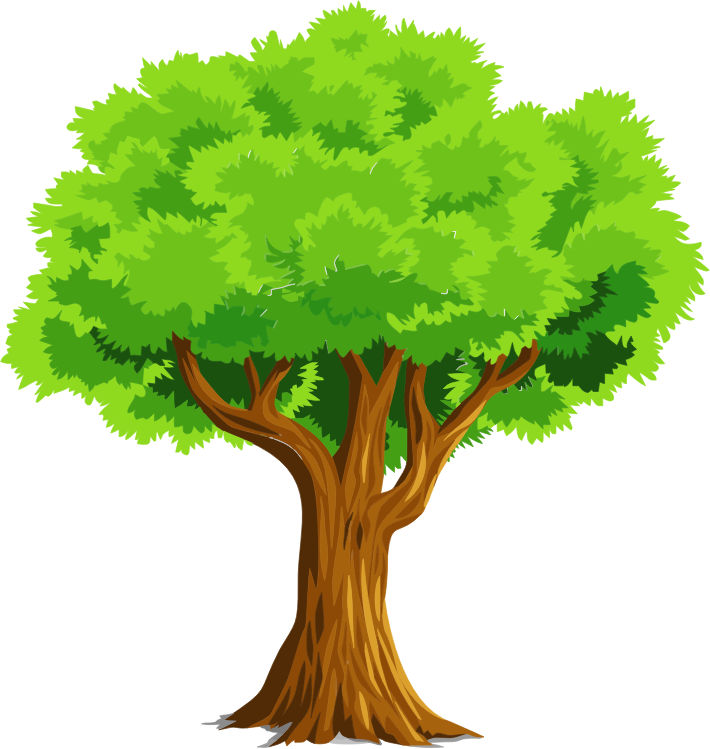 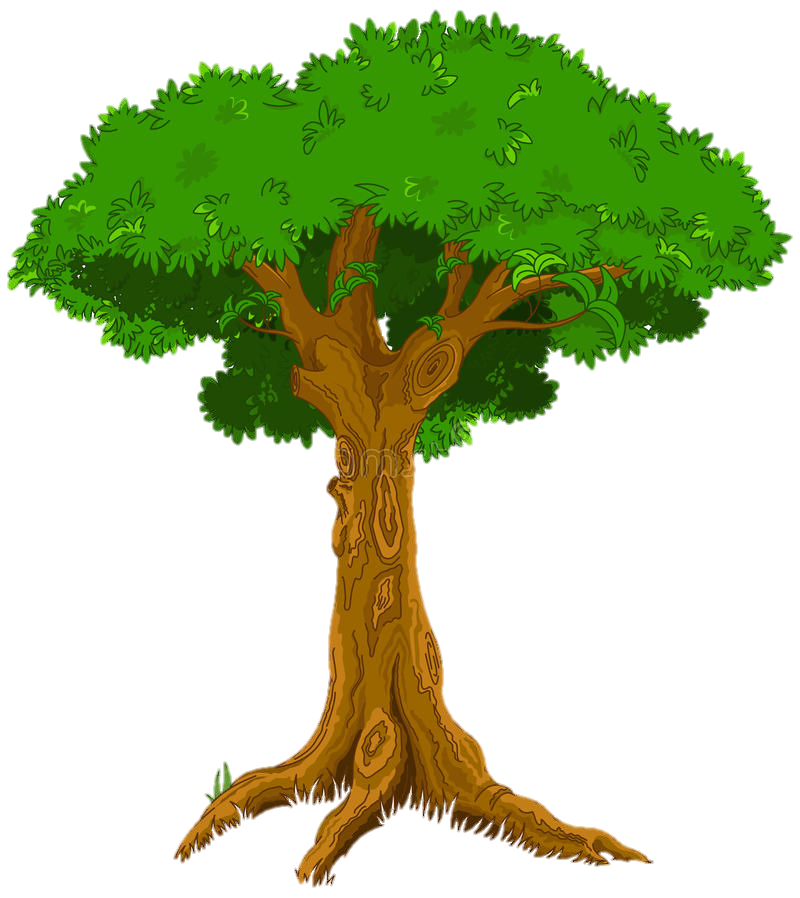 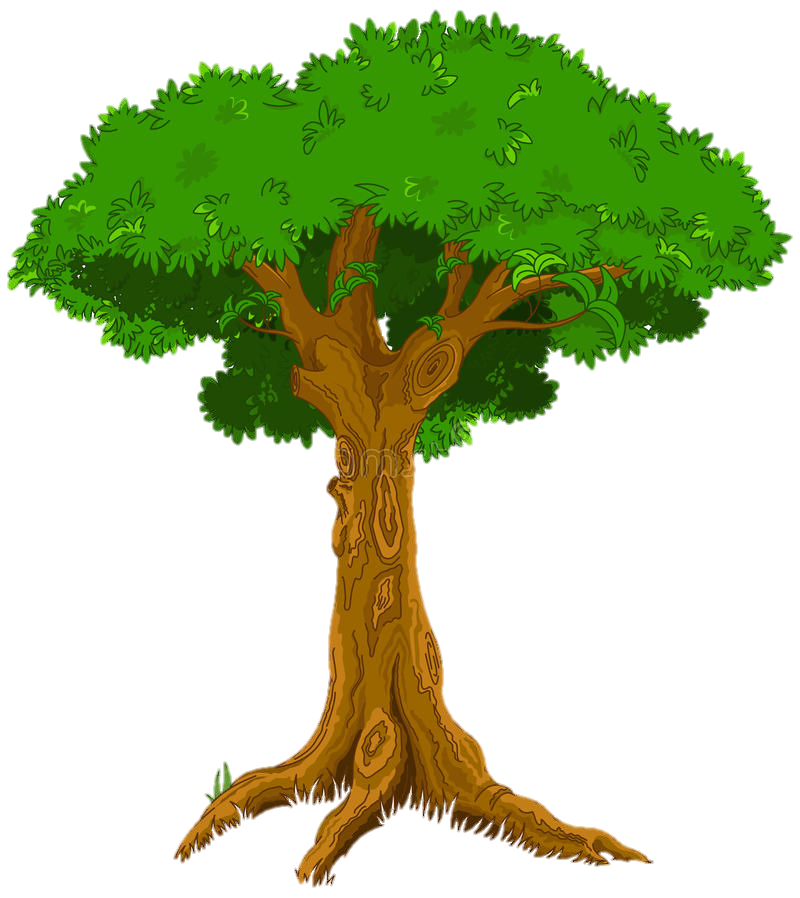 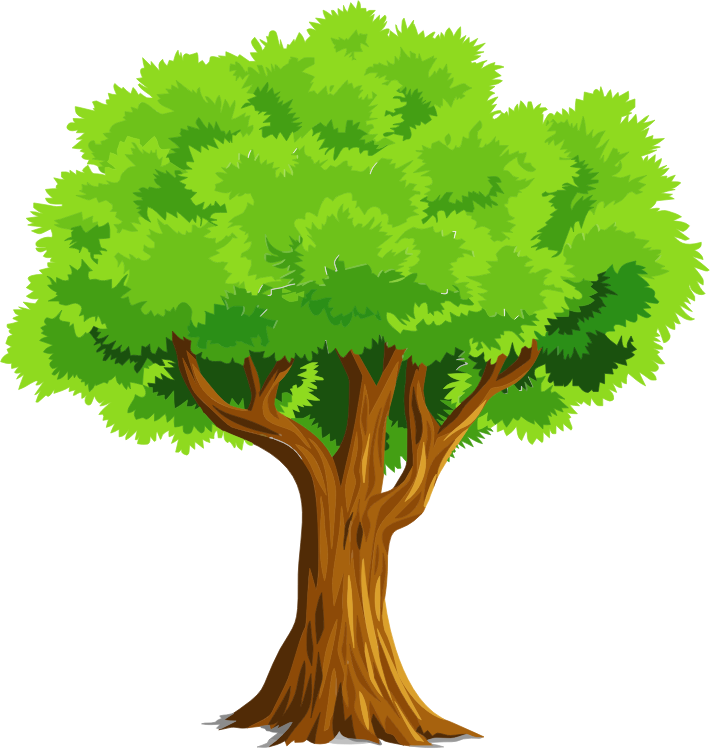 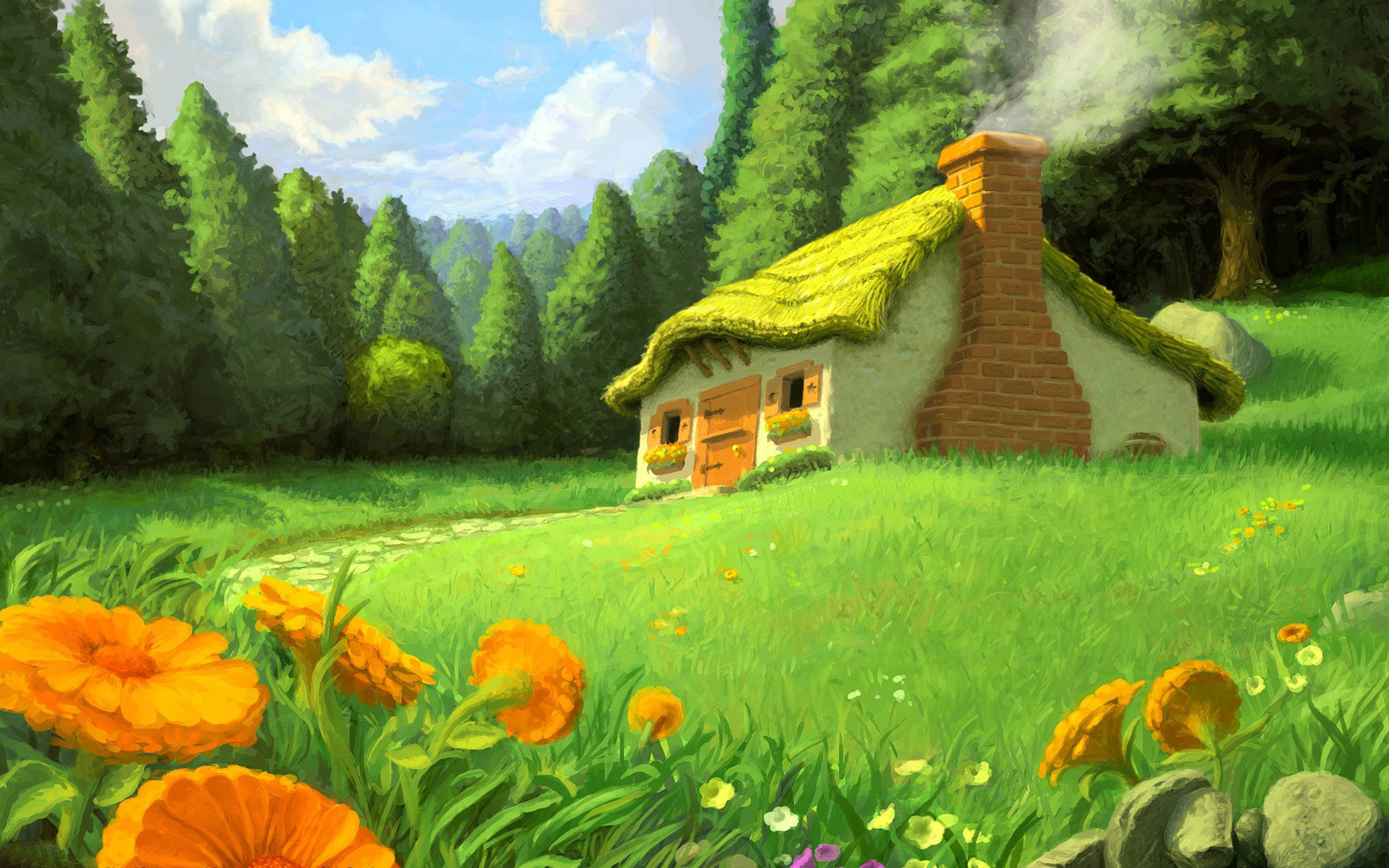 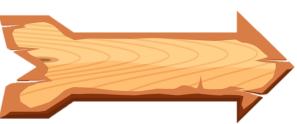 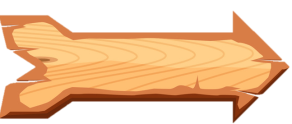 Số liền trước của 70 là?
A.67
D.71
B.69
C.68
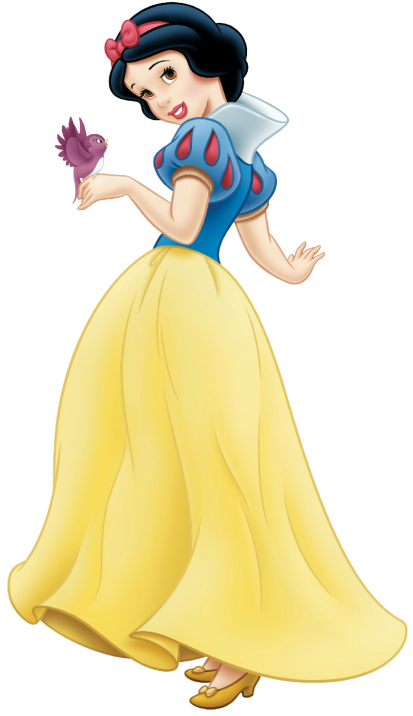 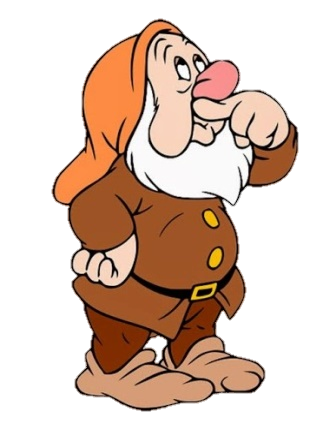 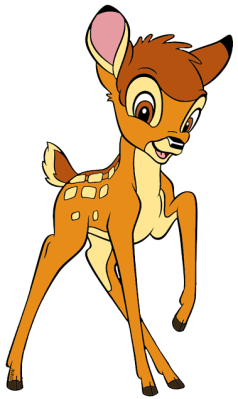 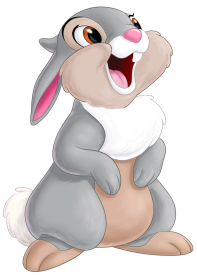 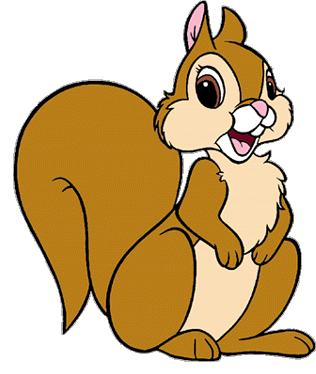 ĐÚNG RỒI
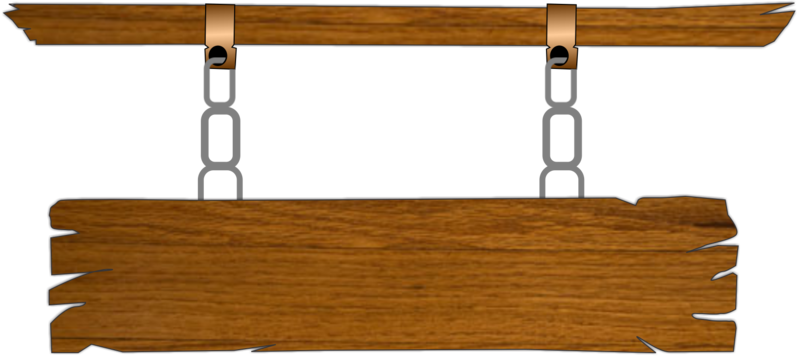 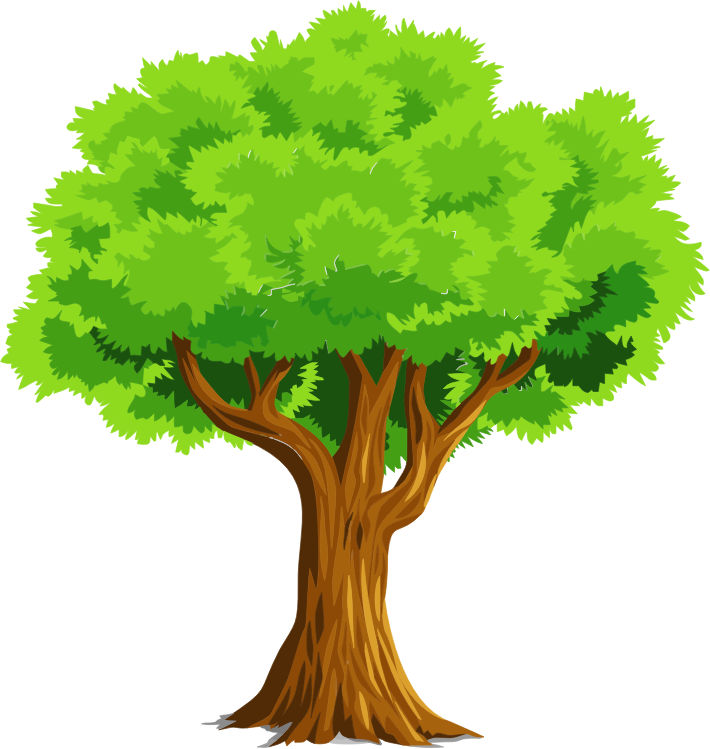 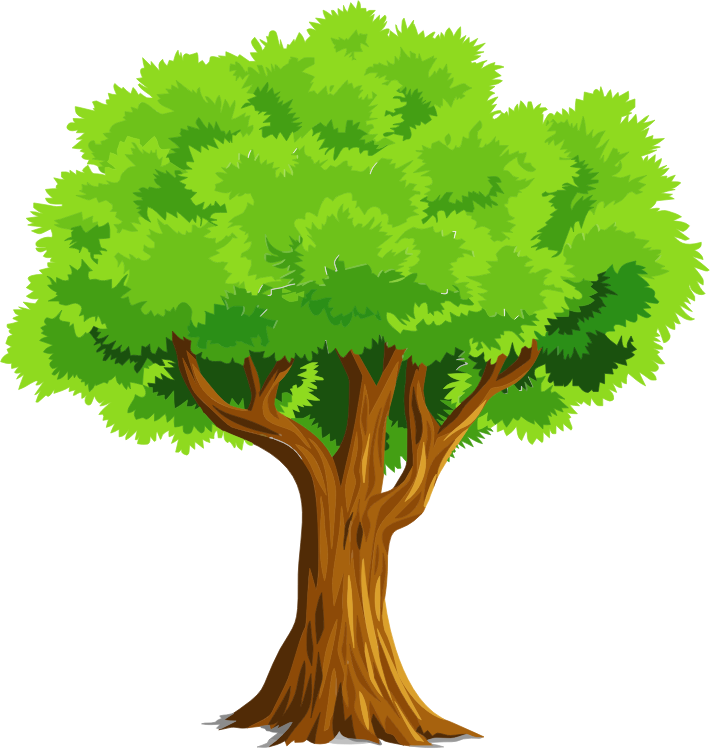 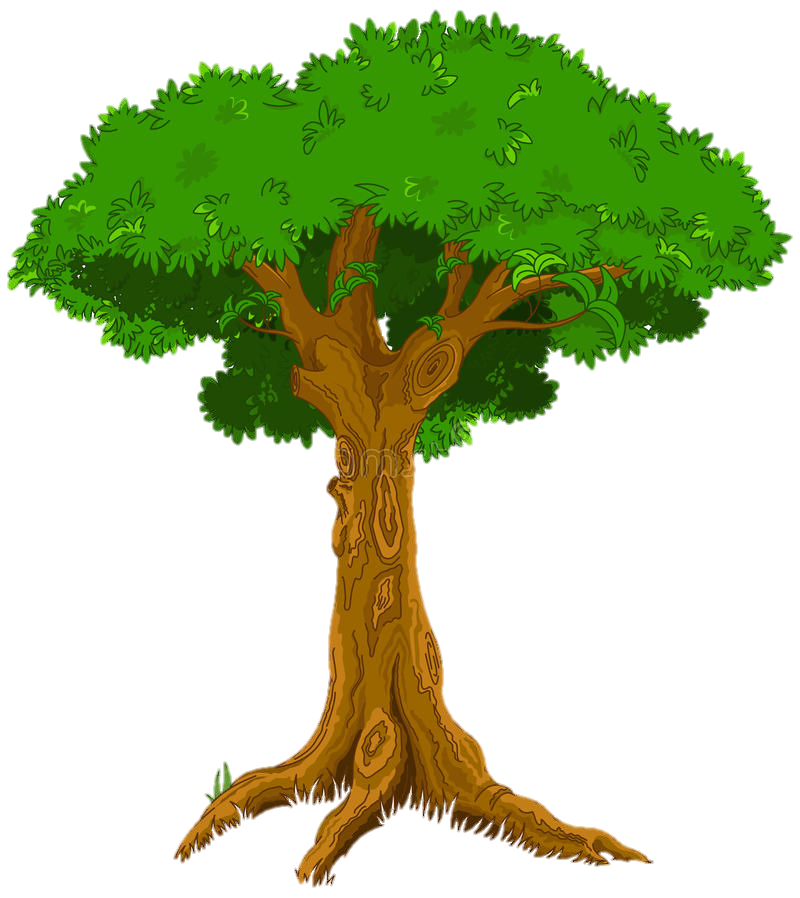 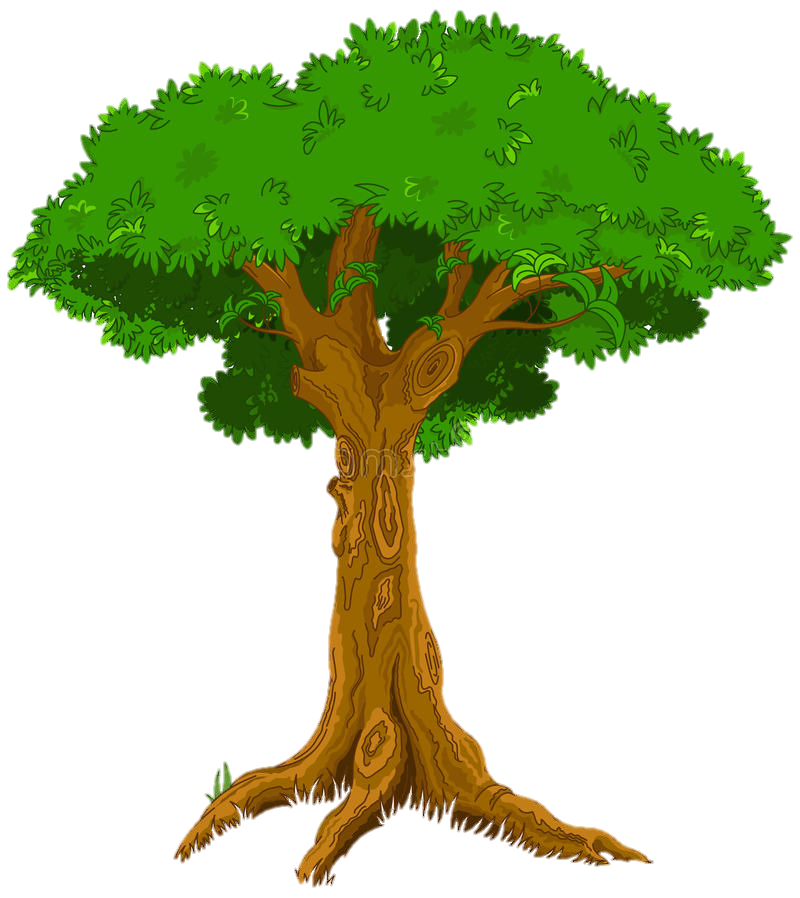 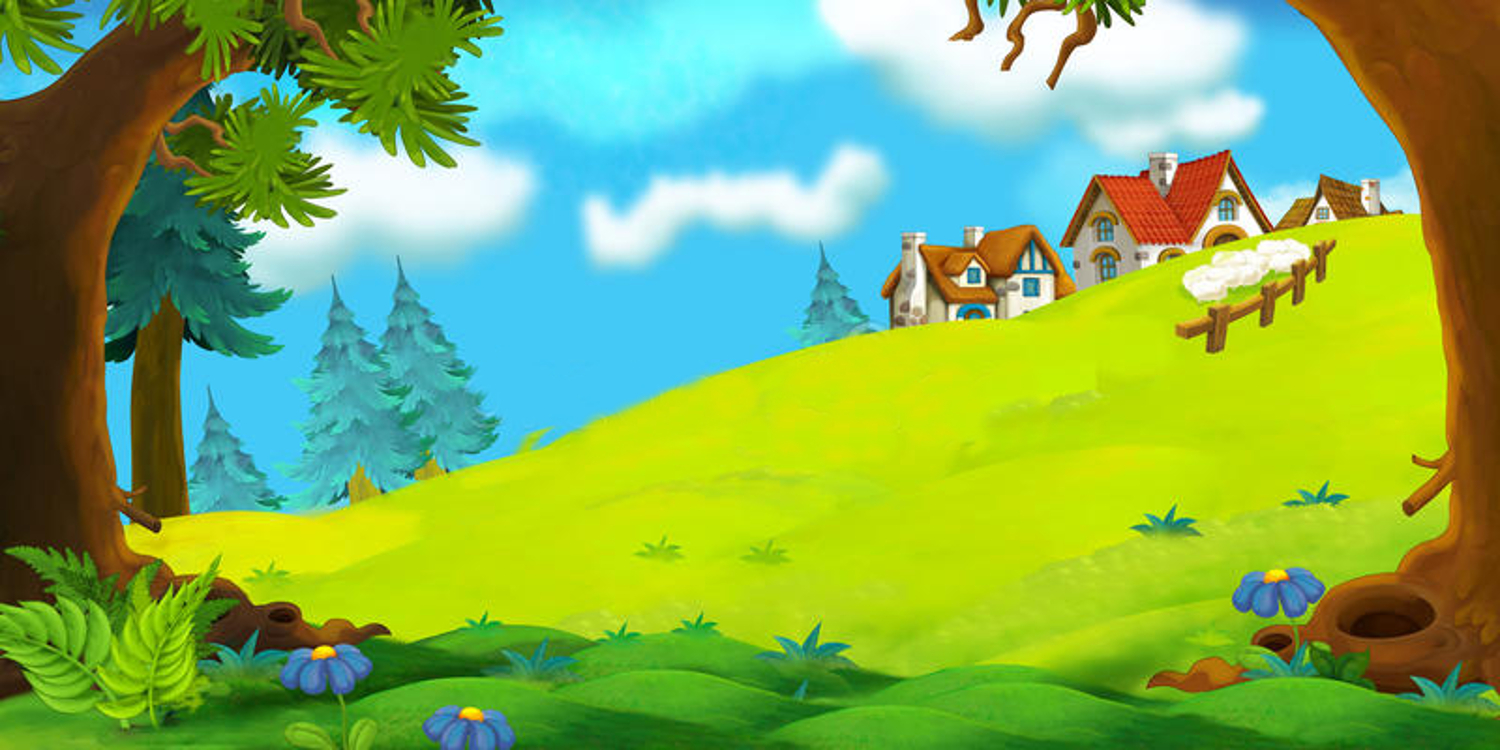 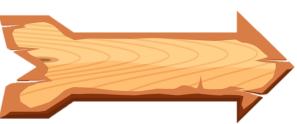 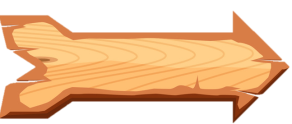 66 - 6 =
A.60
D.63
B.61
C.62
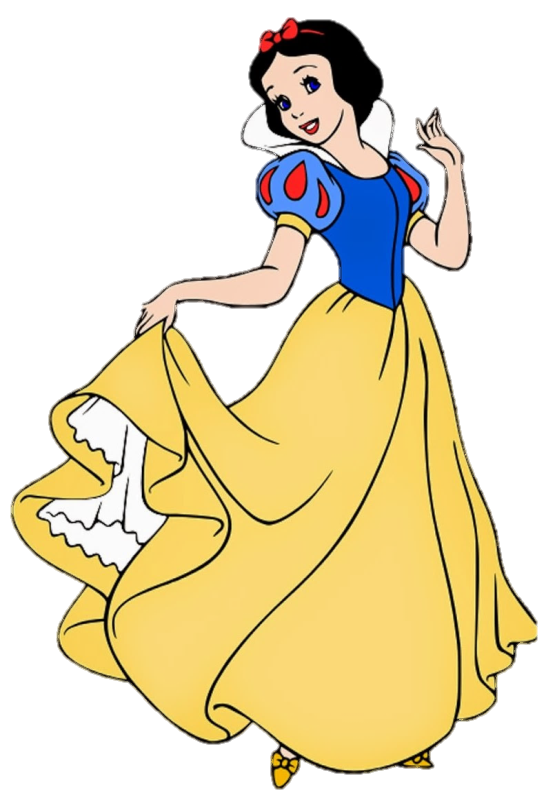 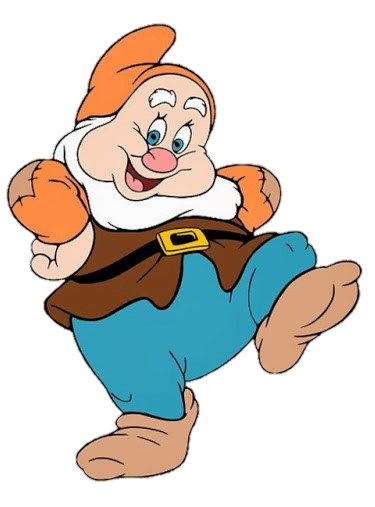 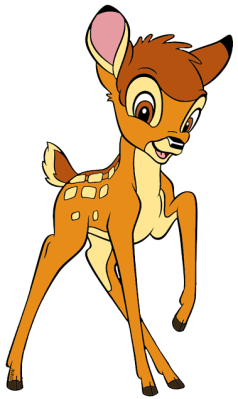 ĐÚNG RỒI
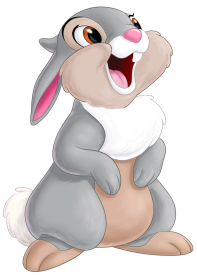 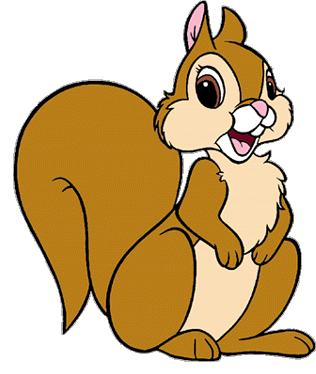 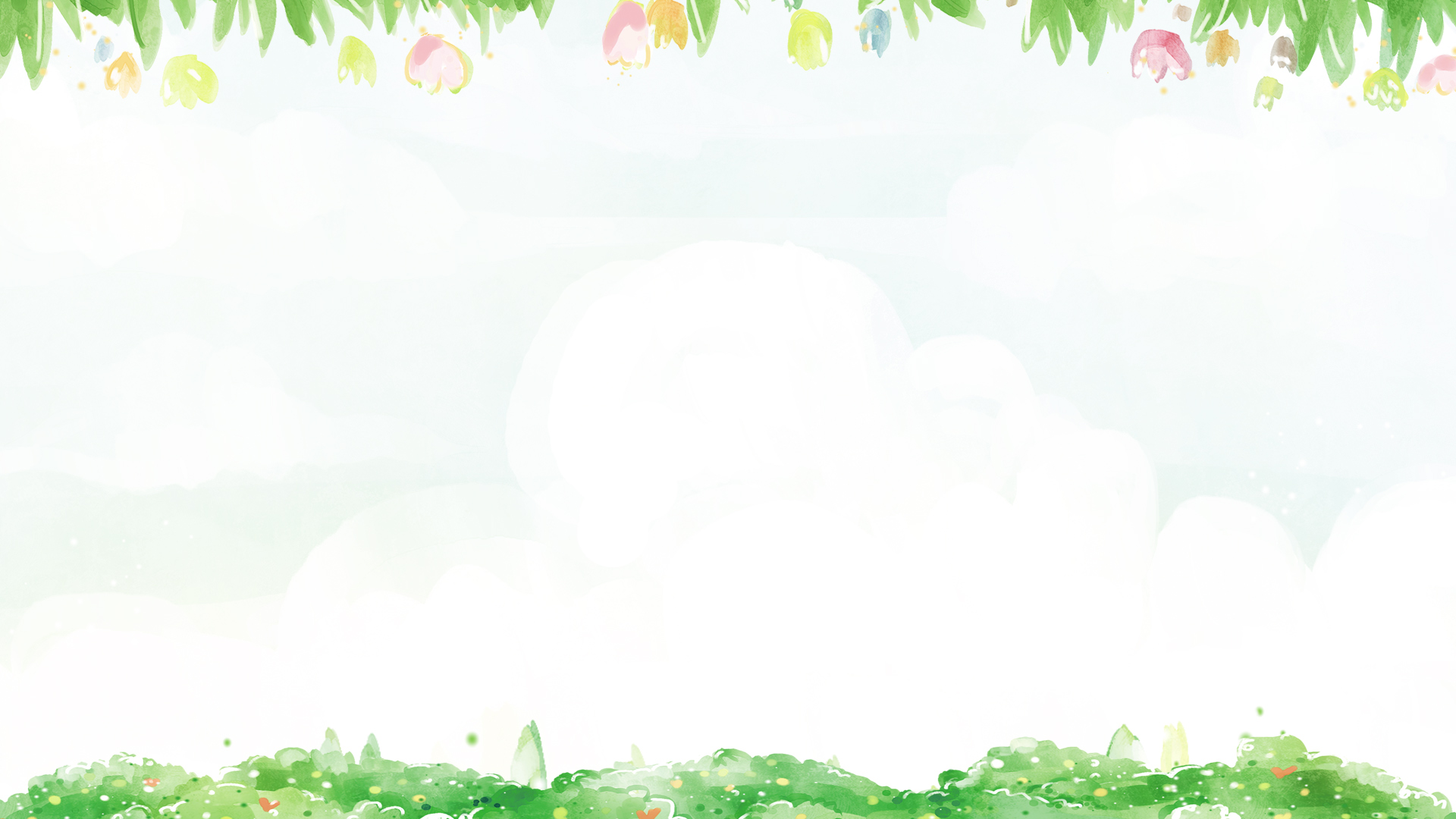 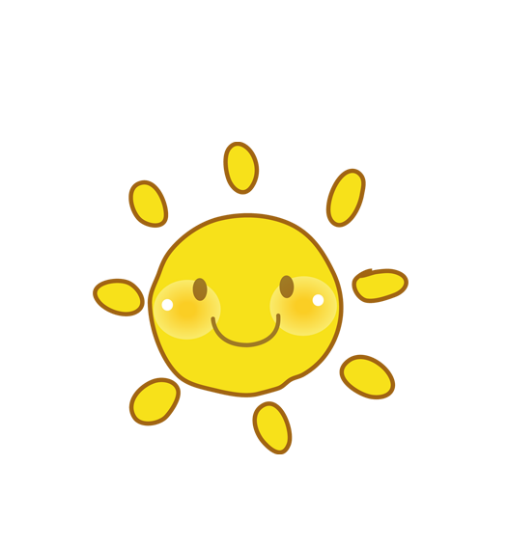 Bài 3: 
Các thành phần của phép cộng, phép trừ ( tiết 1)
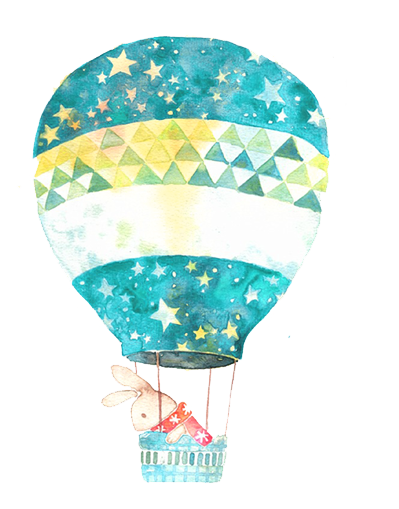 Số hạng, tổng
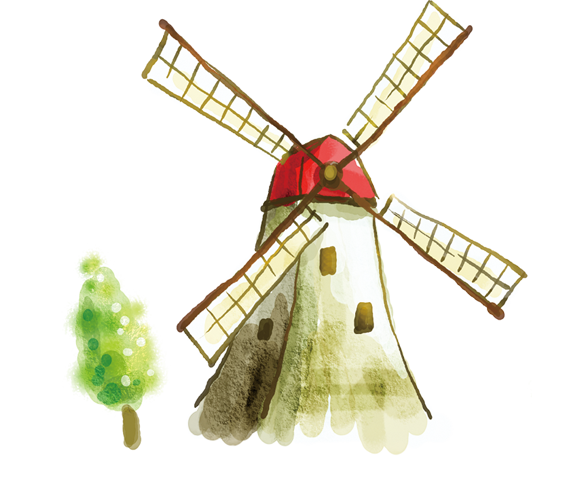 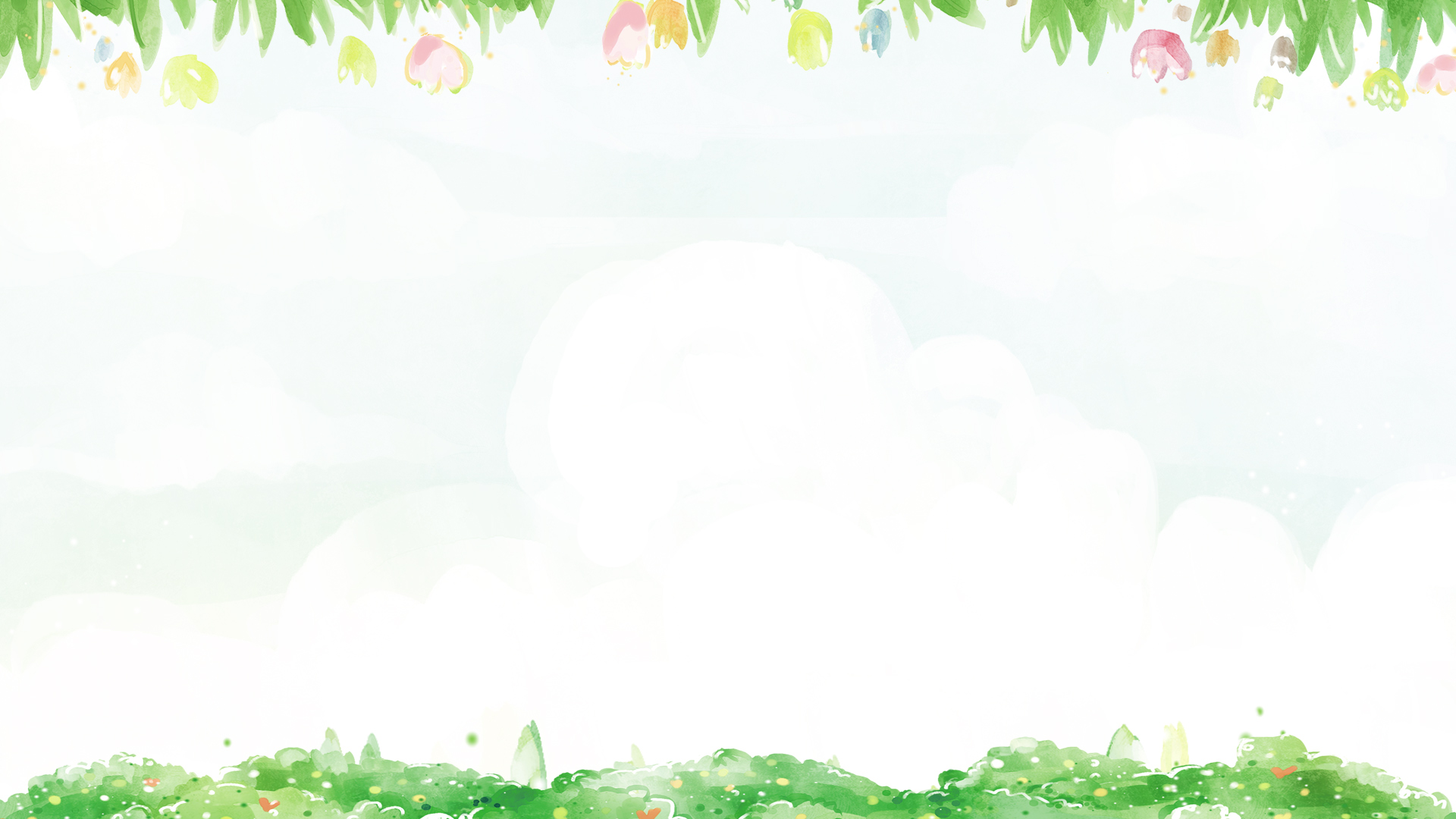 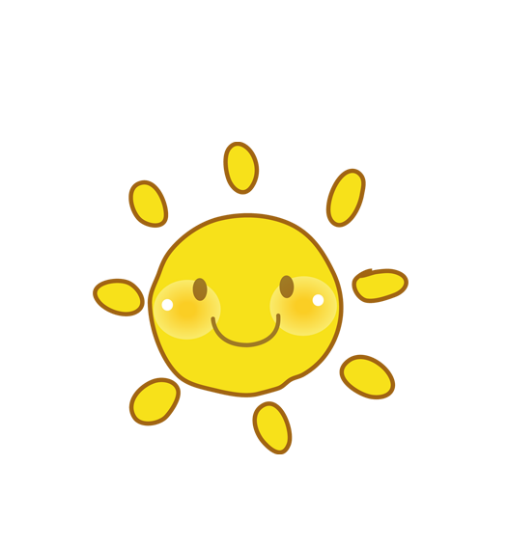 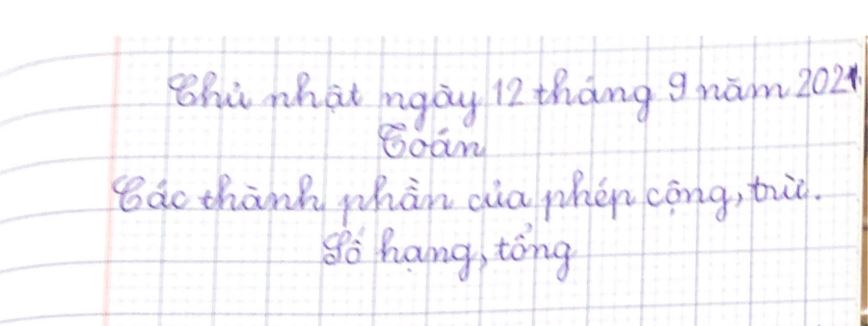 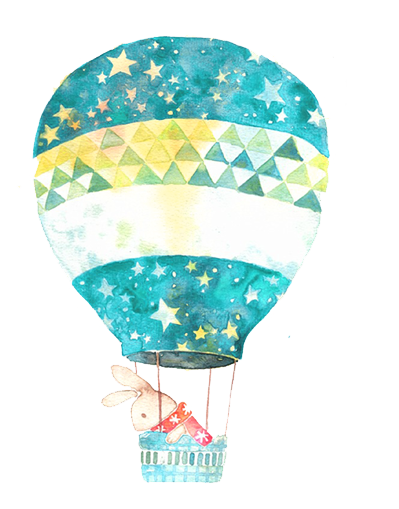 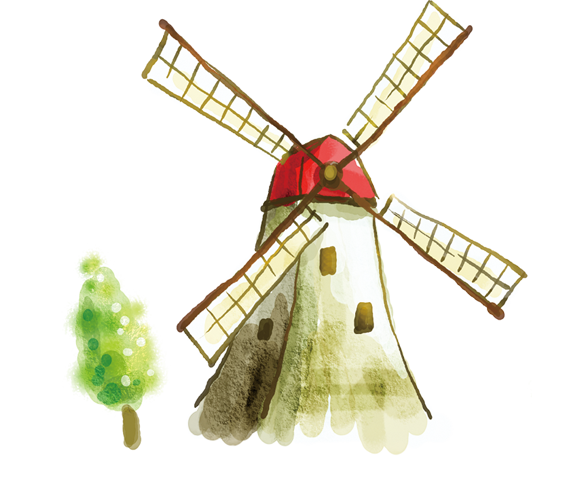 Bình  thứ nhất có 6 con cá, bình thứ hai có 3 con cá. Hỏi cả hai bình có bao nhiêu con cá ?
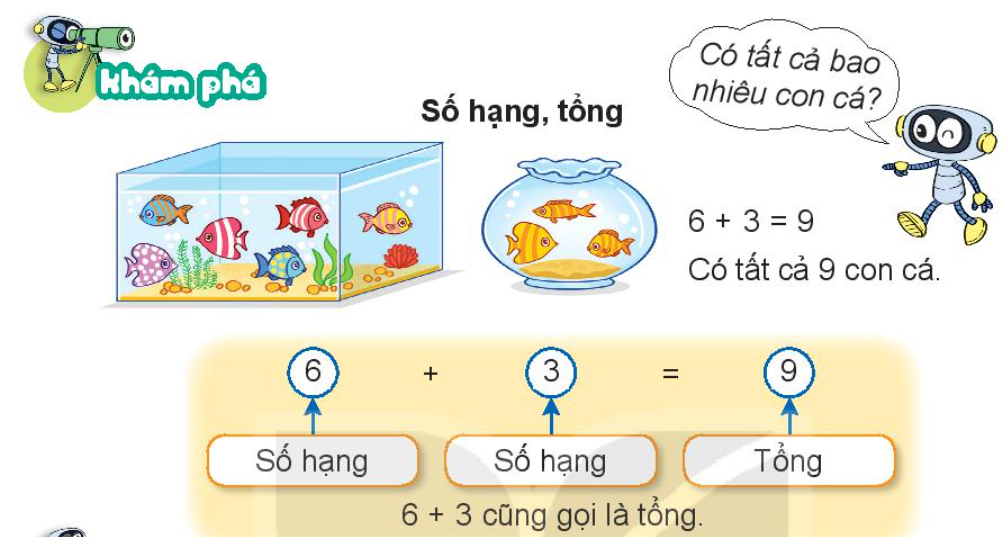 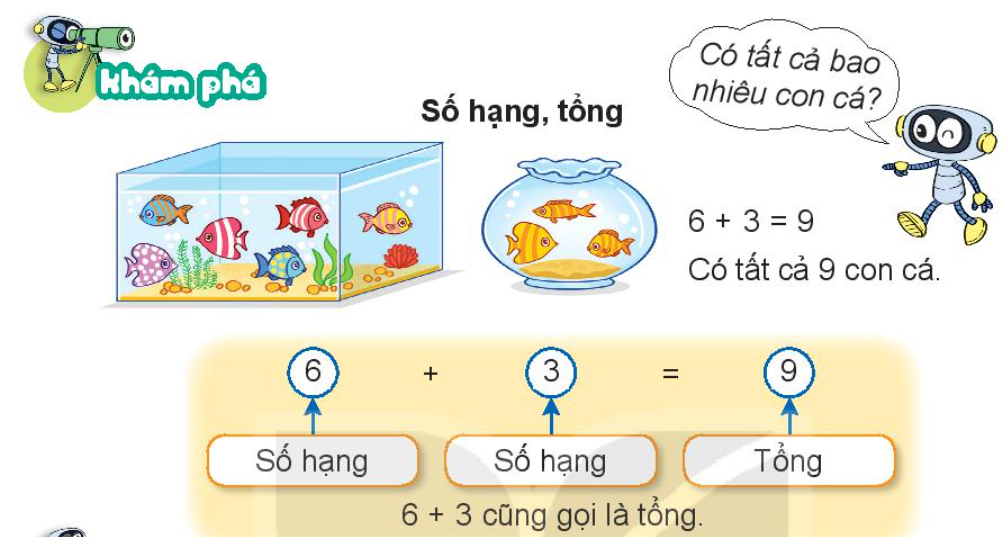 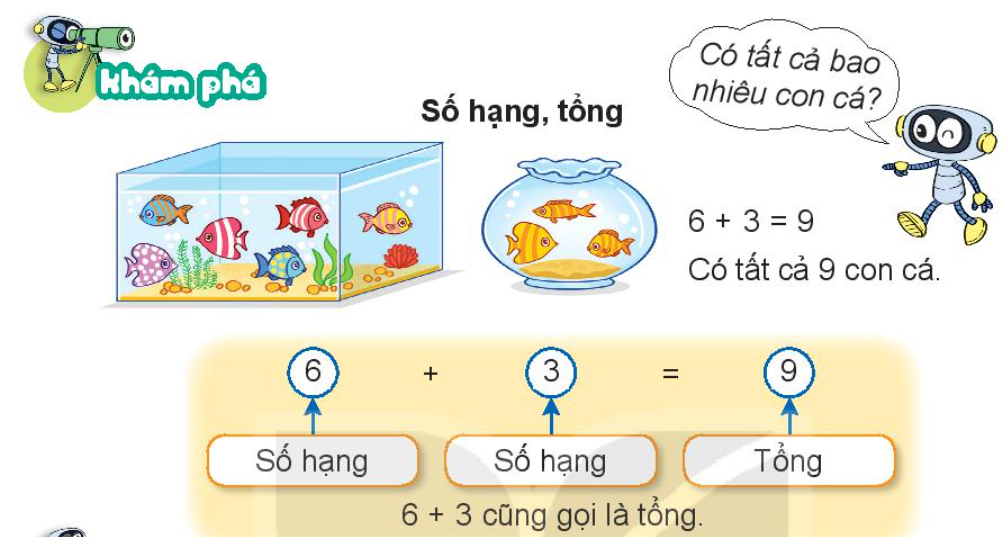 +
9
=          9
3
6
3
6
Số hạng
Số hạng
Tổng
6 + 3 cũng gọi là tổng
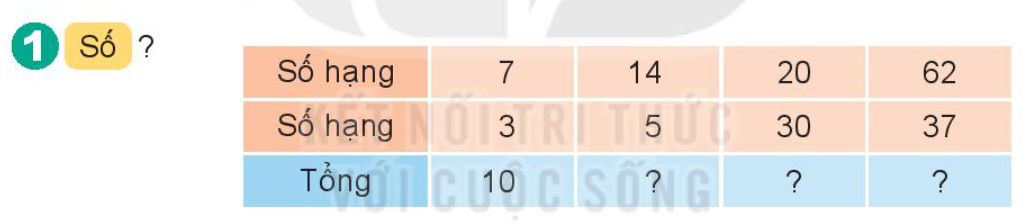 50
19
99
9
1. Đặt tính rồi tính tổng, biết các số hạng là
42
35
77
24
52
76
81
16
97
60
17
77
+
+
+
+
10
2. Từ các số hạng và tổng, em hãy lập các phép cộng thích hợp.
21
36
44
32
23
4
=
+
+
=
11
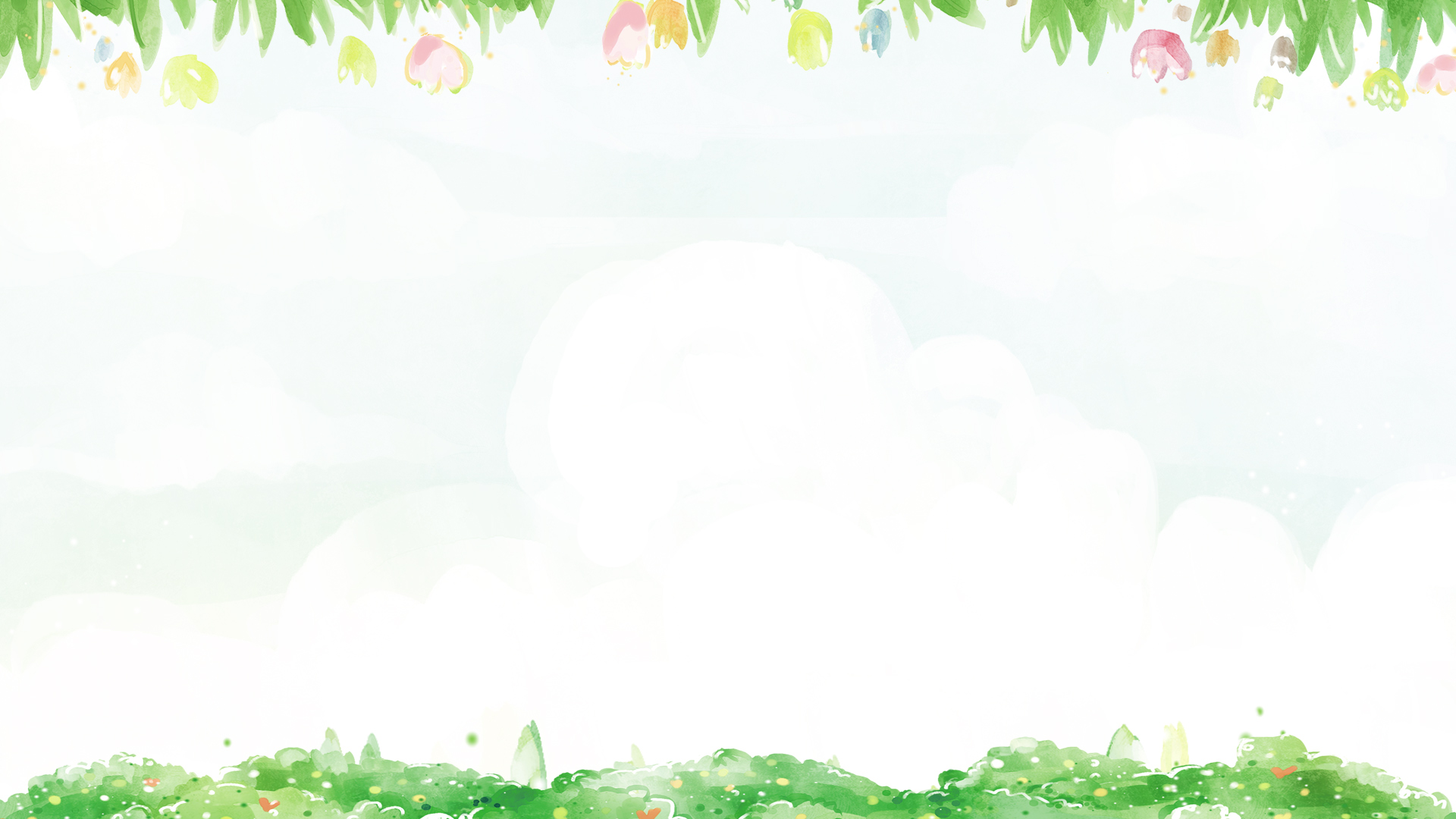 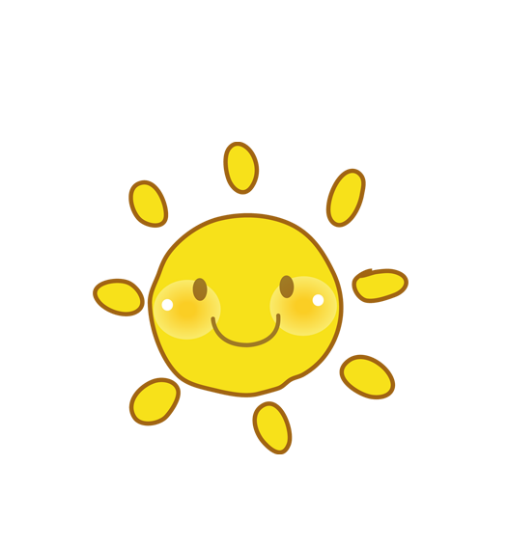 Tìm tổng của số lớn nhất có một chữ số 
với số tròn cục lớn nhất có hai chữ số.
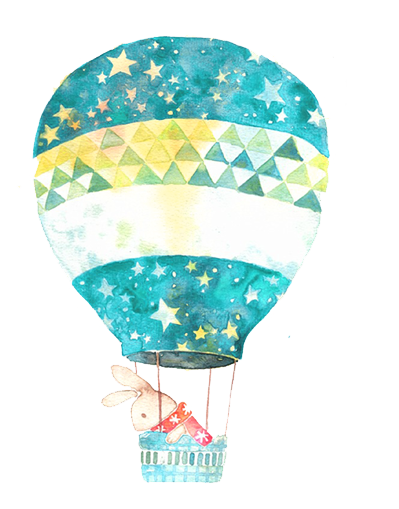 - Số lớn nhất có một chữ số là 9
- Số tròn chục lớn nhất có hai chữ số là 90
Tổng là: 9 + 90 = 99
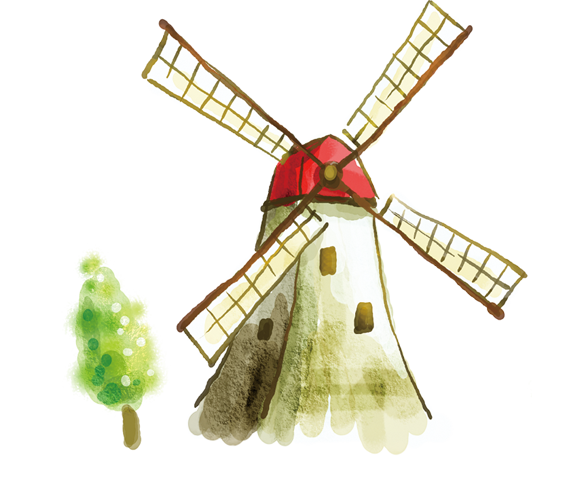 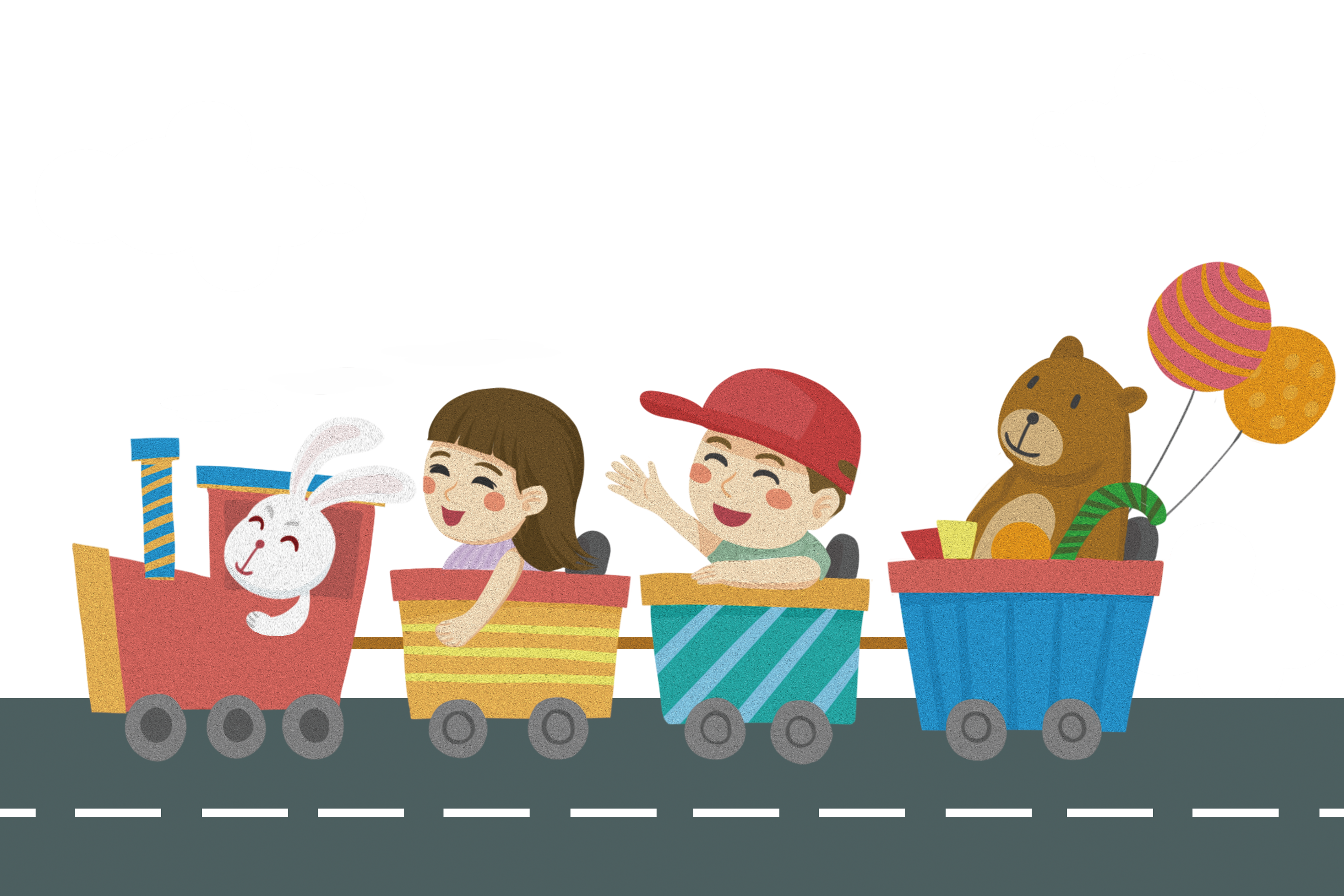 CHÀO TẠM BIỆT